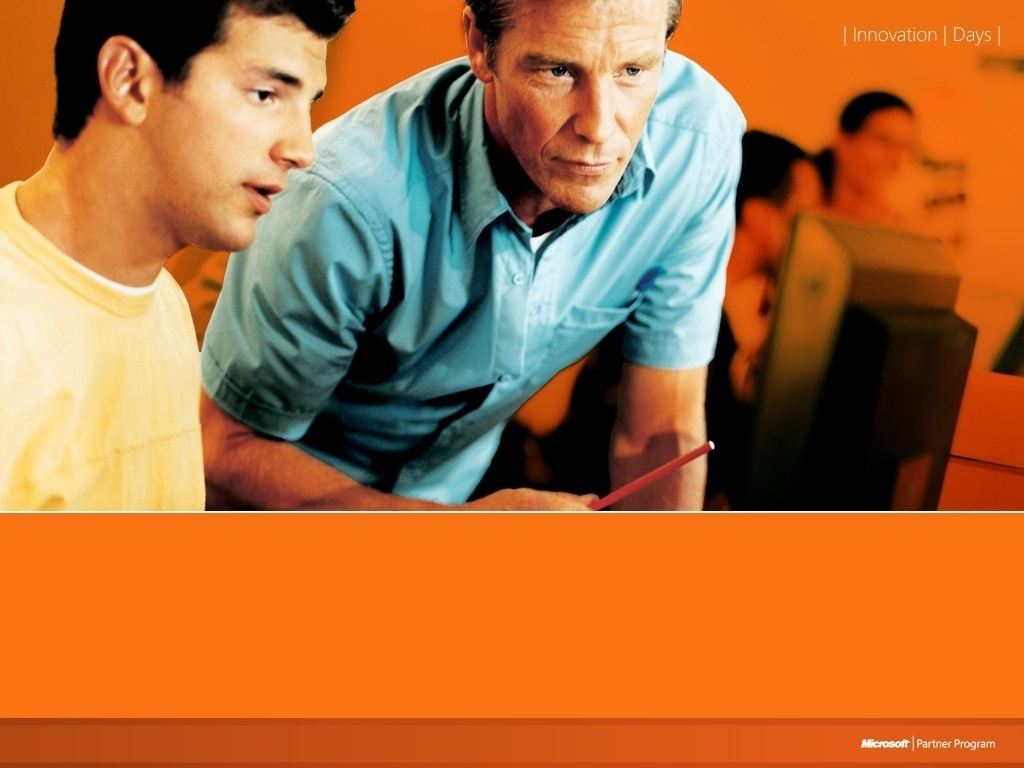 Estado del arte de WPF
Isabel Gomez Miragaya - isabelg@microsoft.com
Programas Técnicos para Partners
División de Desarrollo y Plataforma – Microsoft Spain
Últimas Tendencias del Software
Experiencia de Usuario Diferencial
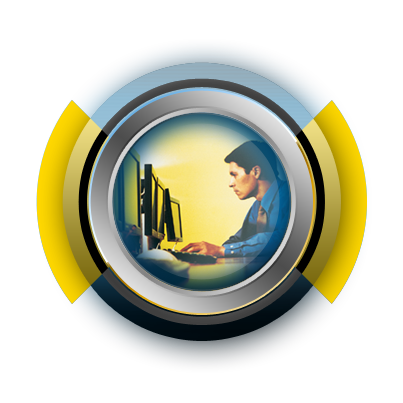 Gestión de Identidades Digital
Modelado de procesos de negocio
Orientación a Servicios (SOA)
Experiencia de Usuario
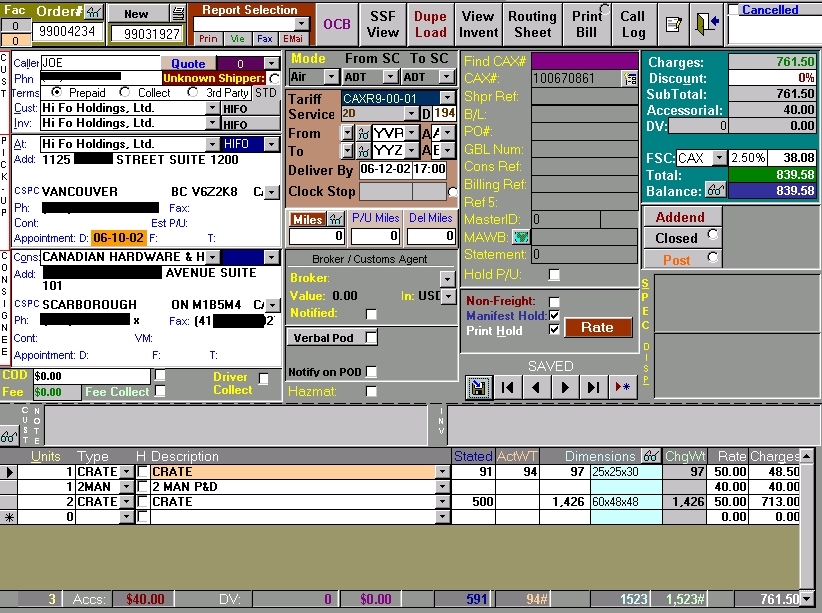 La importancia de UX
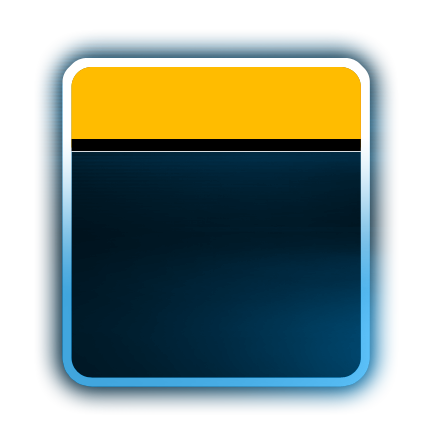 Retorno de Inversión



Éxito / Productividad
Retención y Comprensión
Satisfacción / Entusiasmo
Uso y Visitas Repetidas
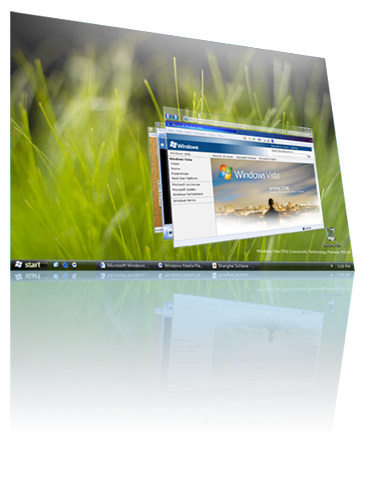 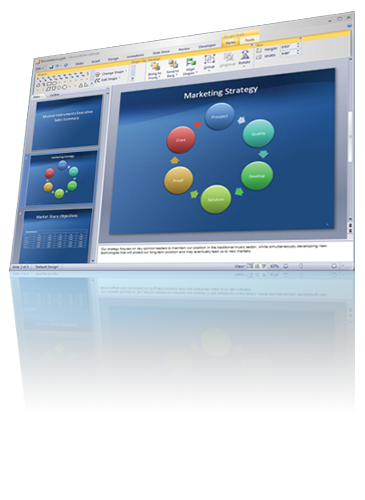 Windows Vista
Office 2007
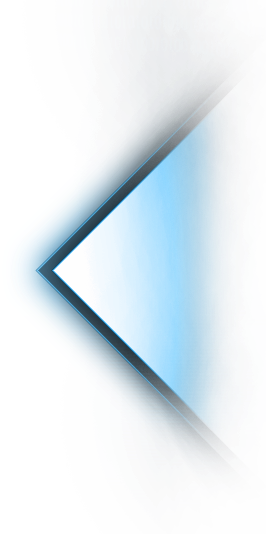 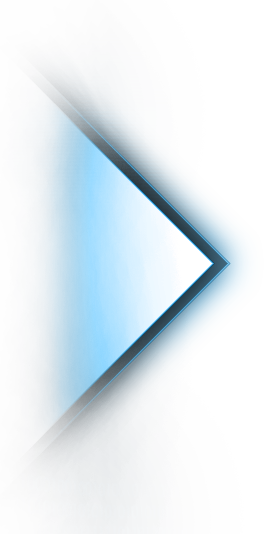 Facilidad de Uso
Facilidad Aprendizaje
Rendimiento y productividad
Fiabilidad y Seguridad
Factores de forma Optimizados
Legibilidad
Relevancia/Contextualización
Riqueza
Gráficos y multimedia
Visualización de datos
Mayor fidelidad de la información
Globalización
Accesibilidad
Integración con la impresión/hardware
Windows Presentation Foundation
.NET 3.0-> WPF 3.0


.NET 3.5 -> WPF 3.5

 XBAP (Firefox, WCF…)
 Enlace a datos
 Rendimiento
 ….
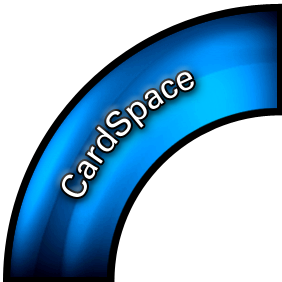 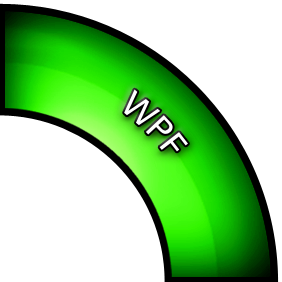 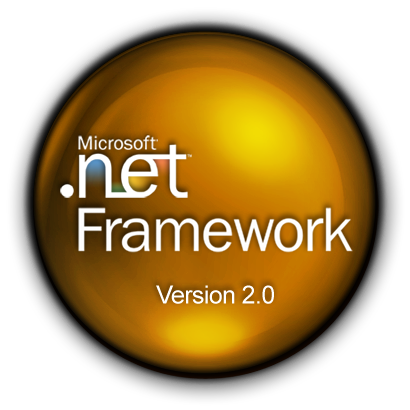 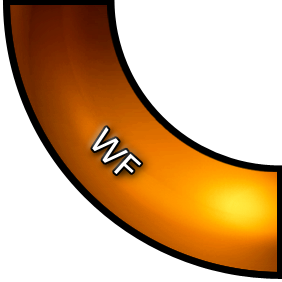 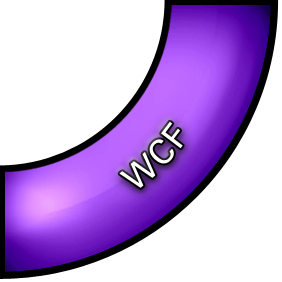 Windows Presentation Foundation
Tecnología de Presentación

Programación declarativa (XAML)

Solución Integrada: UI + Documentos + Media

Basada en Vectores y usa GPU (acelerada por HW)

Facilidad de despliegue

Integración con Windows Forms
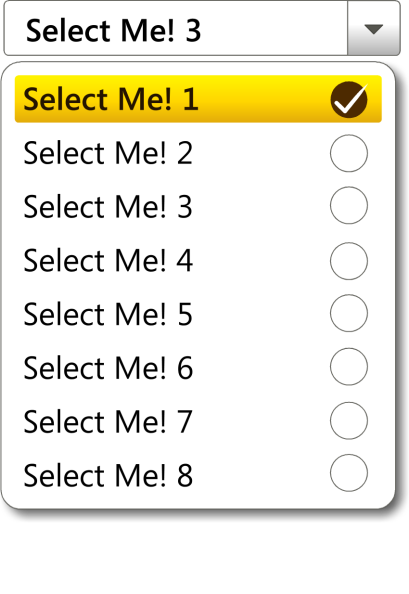 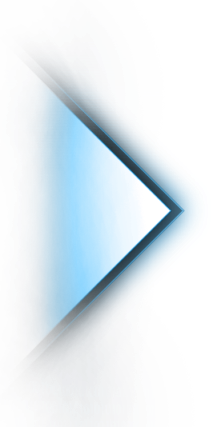 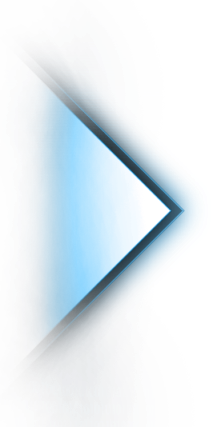 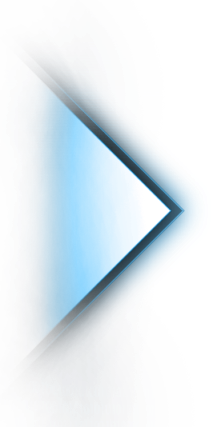 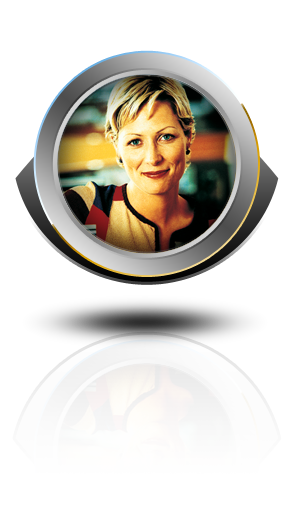 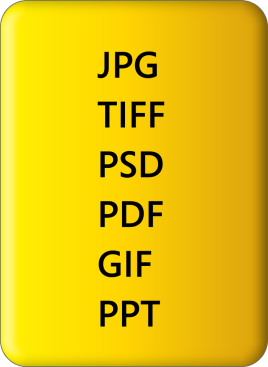 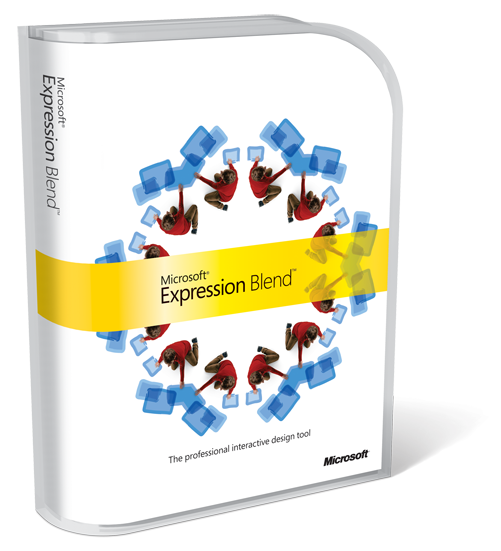 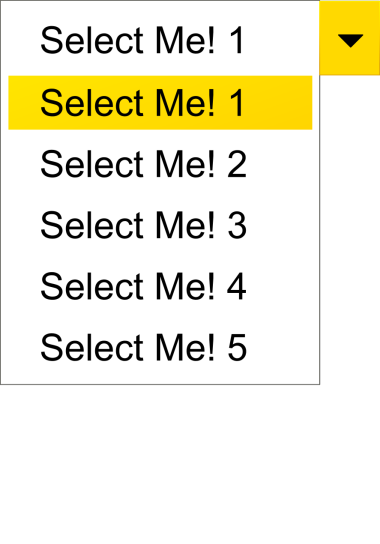 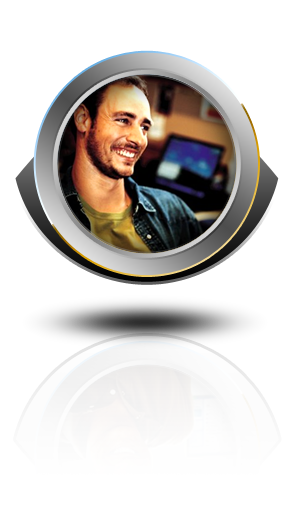 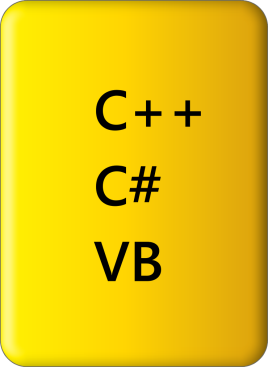 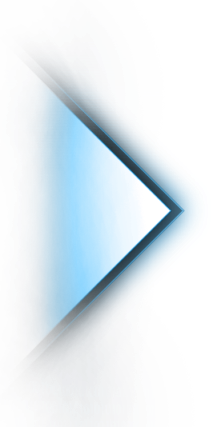 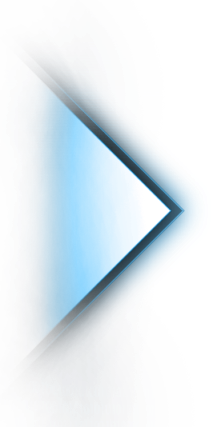 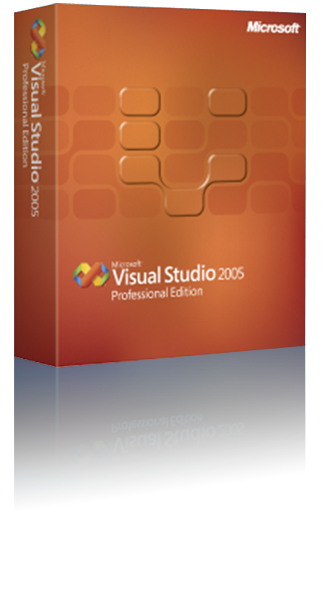 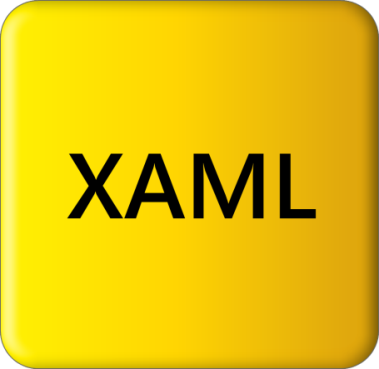 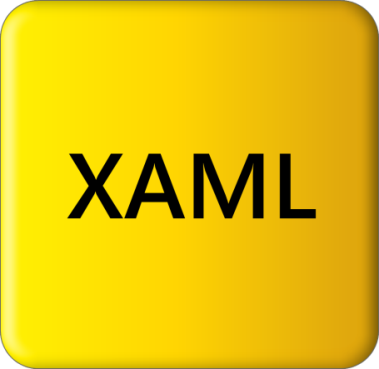 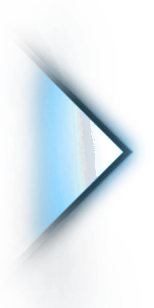 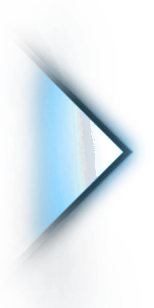 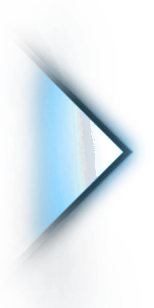 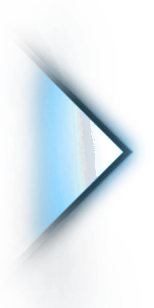 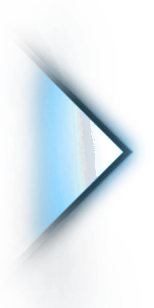 Windows Presentation Foundation
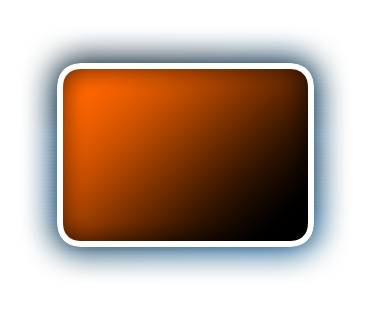 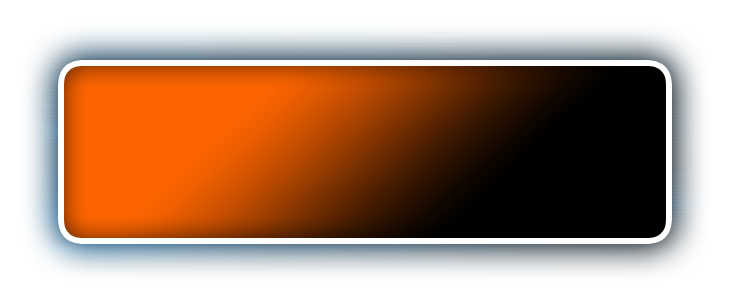 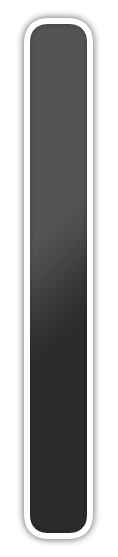 DOCUMENT SERVICES
USER INTERFACE SERVICES
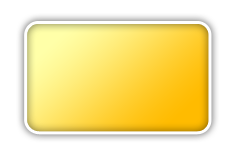 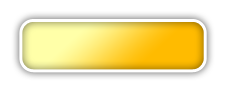 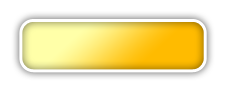 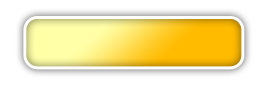 XPS Documents
Application Services
Controls
Databinding
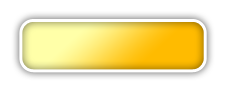 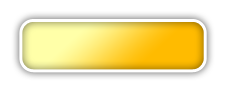 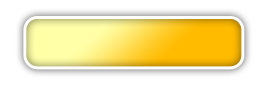 Packaging Services
Deployment Services
Layout
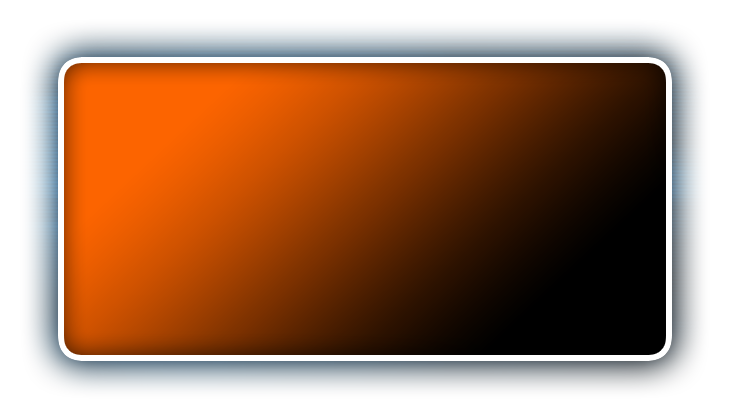 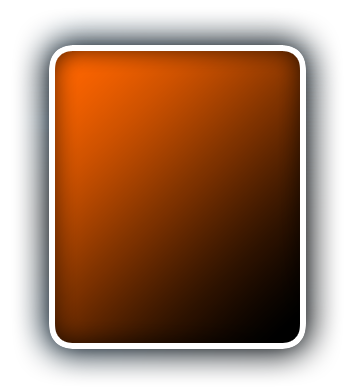 MEDIA INTEGRATION LAYER
BASE SERVICES
XPS Viewer
Windows Presentation Foundation
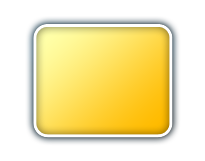 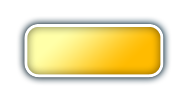 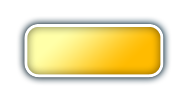 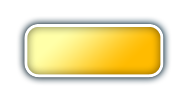 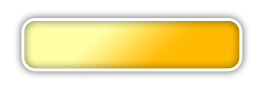 Imaging
2D
Audio
XAML
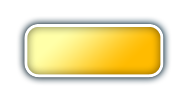 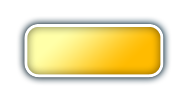 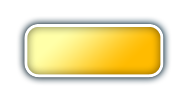 Text
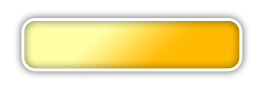 Effects
3D
Video
Accessibility
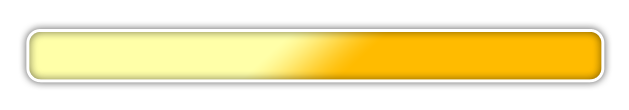 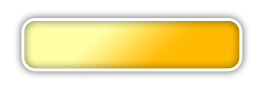 Animation
Input & Eventing
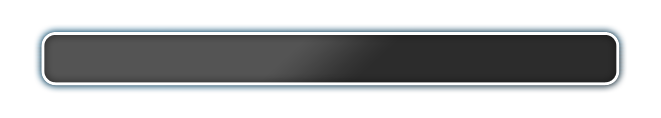 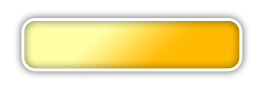 Composition Engine
Property System
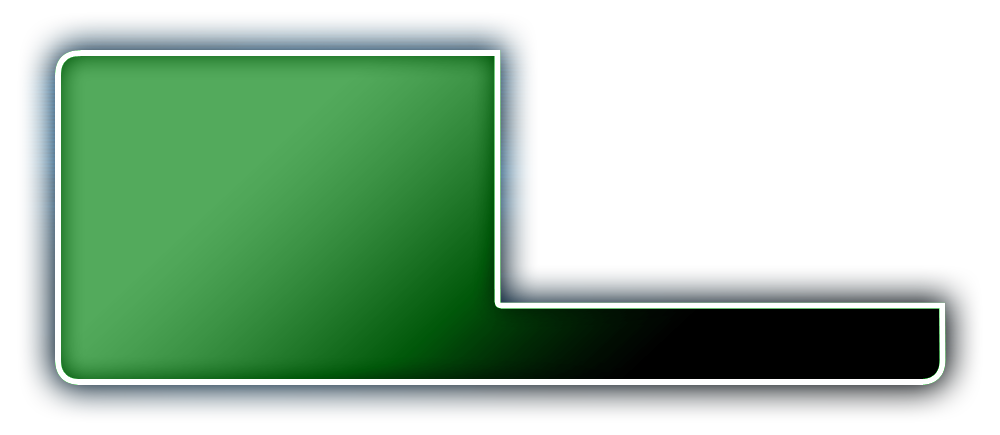 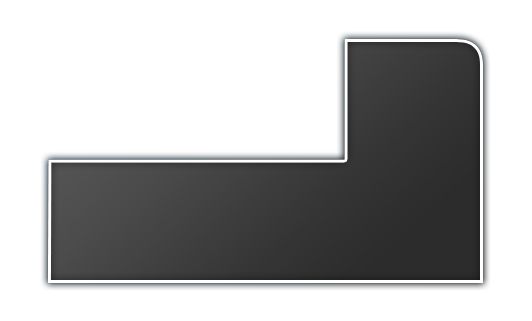 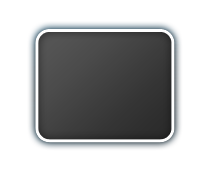 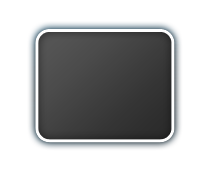 Unmanaged
Managed
Input / Eventing System
Property Engine
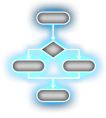 .NET Framework 2.0
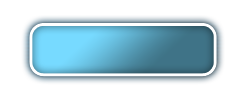 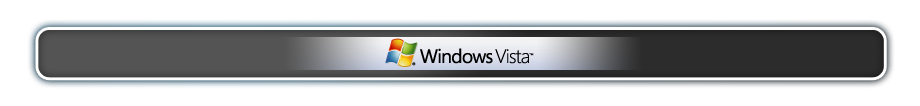 Composition Engine
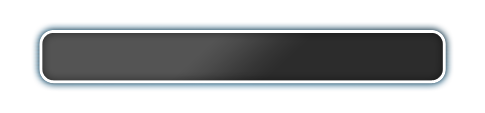 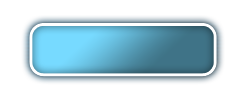 Desktop Windows Manager
Windows Media Foundation
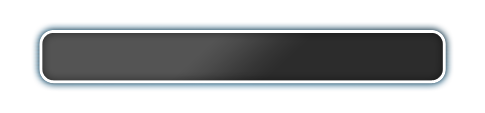 Media Integration Layer
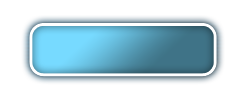 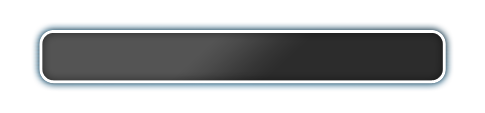 Print Spooler
DirectX
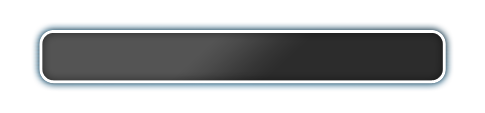 Windows Vista Display Driver (LDDM)
Demo
Algunos Ejemplos
	Turning the Pages y Cliente Dynamics
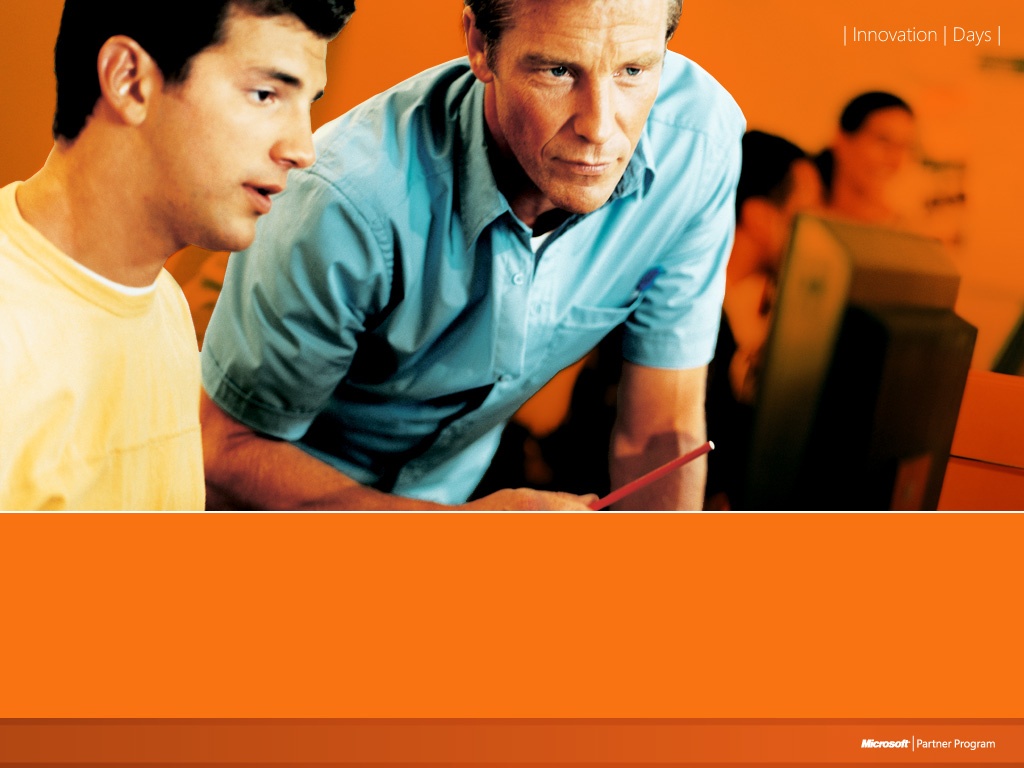 WPF práctico: Un lector de noticias
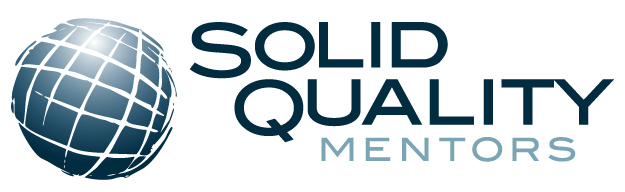 Marino Posadas – mposadas@solidq.com
Programas Técnicos para Partners
División de Desarrollo y Plataforma – Microsoft Spain
Agenda
El SDK de los lectores de noticias
Demo
Preguntas y Respuestas
El SDK de los lectores de noticias
Actualmente a punto de salir a beta pública

Librería fundacional para la creación de mecanismos lectores de información XML tanto conectado como desconectado

Suministra toda la maquinaria para convertir un conjunto de ficheros planos XML en un todo accesible, homogéneo y susceptible de formatos personalizados

Agradecimiento a Brian Wheeler y su equipo de desarrollo en Redmond
El SDK de los lectores de noticias
Navegación por diario, por noticia o por sección
Extensible a otras estructuras jerárquicas de información

Posibilidad de la toma de notas (manuales o escritas) sobre la información presentada.

Manipulación dinámica de todos los mecanismos de visualización en pantalla
Tipo de letra, tamaño, visualización de fotos asociadas a la información, etc.)

Instalación sencilla con soporte ClickOnce.
El SDK de los lectores de noticias
Posibilidad de configurar totalmente el comportamiento respecto a la información presentada 
Orígen, ubicación, almacenamiento temporal, almacenamiento definitivo (Hemeroteca)
Parámetros de configuración de la conexión
Frecuencia y modo de acceso a la información dinámica de fuentes de datos
Y, por supuesto, reproducción fiel del aspecto visual del noticiario o diario al que sirve de soporte.
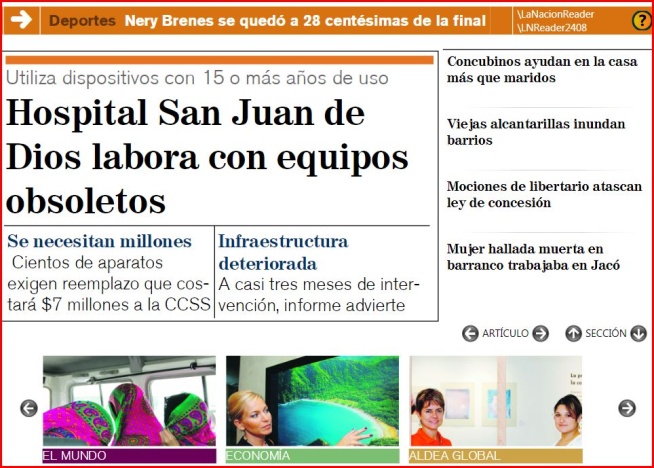 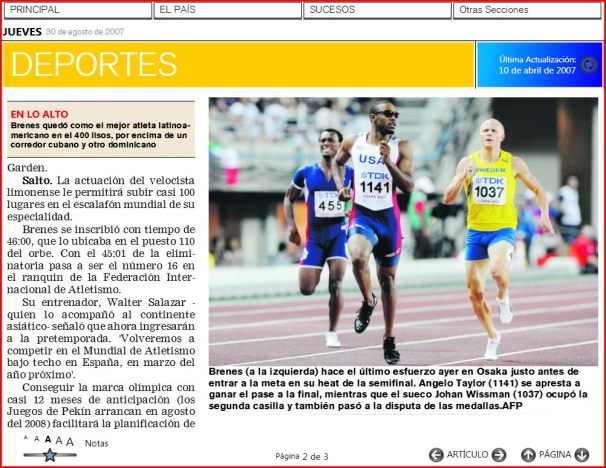 El SDK de los lectores de noticias
…del tipo que sea (Portada del lector de noticias de Code Magazine), donde se ha cambiado totalmente el aspecto de la Portada Principal)
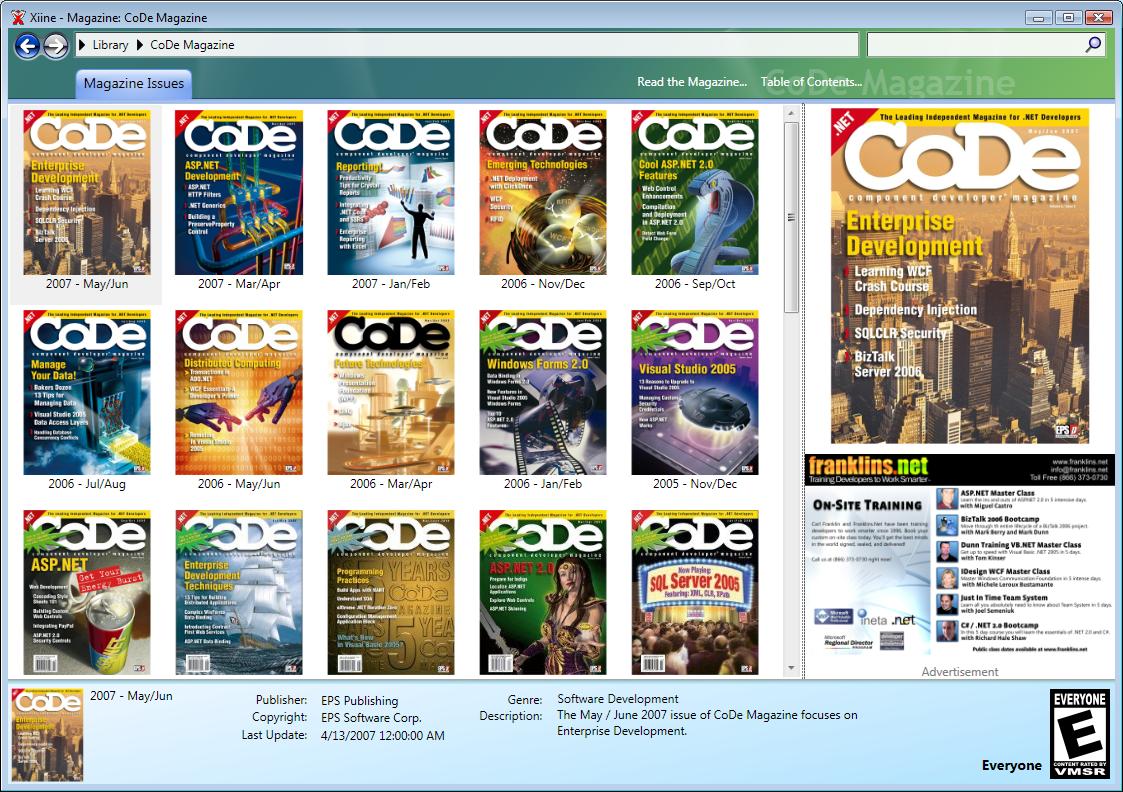 Demo
El lector de noticias en funcionamiento
Recursos
Blog de Lesterhttp://blogs.msdn.com/llobo/archive/2007/02/28/newsreader-apps-built-using-newsreader-sdk.aspx 
dotNetSlackershttp://dotnetslackers.com/Architecture/re-67224_Introducing_the_Architecture_Journal_Reader.aspx 
Asesoría, Mentoring y formación sobre el tema:http://solidq.com 
Mi sitio Webhttp://www.elAveFenix.net
Preguntas y Respuestas
?
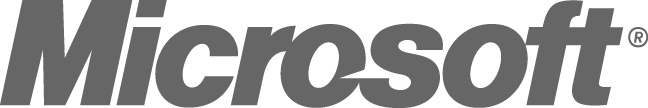 © 2007 Microsoft Corporation. All rights reserved.	This presentation is for informational purposes only.	MICROSOFT MAKES NO WARRANTIES, EXPRESS OR IMPLIED, IN THIS SUMMARY.
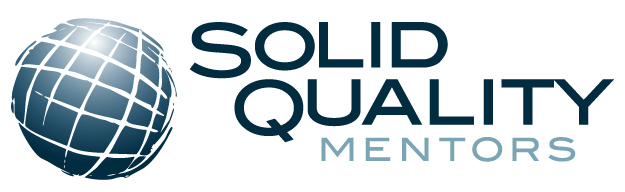